Being the best we can be.
I am a child of God.
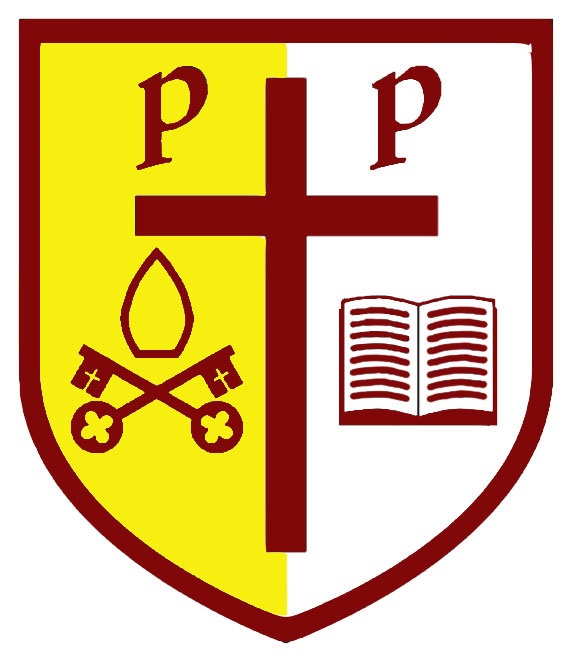 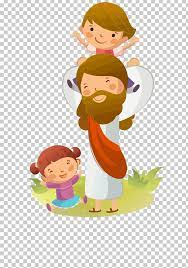 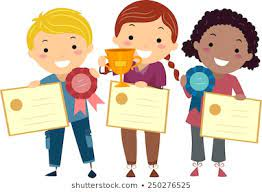 SS Peter and Paul School Development Plan 
2021-22
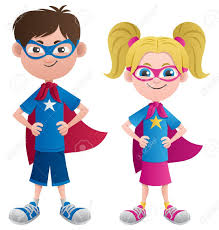 Be brave, Be kind, Be you!
I am a child of God:
Relationships and health education (RHE) implementation
Catholic social teaching (CST) implementation
Training for Early Career teacher (ECT) and apprentice
Higher order questioning
Safeguarding
Inclusion
Audit and review of catholic life/ ethos / mission
Retreat days/ religious visits to resume for the children
Multi faith visits and visitors
Observations of children leading collective worship
Return to Masses and face to face assemblies
Audit of prayer life across the school.
Being the best we can be
Implementation of the new phonics scheme
Implementation of the new EYFS framework and speech and language programme
Moderation of foundation subjects by middle leaders
Catch up interventions continued 
Develop sensory room and library
SEND support 
Action plans and leadership of foundation subjects developed
Writing across the school 
Identifying and actioning areas of weakness in maths across the school
Using new PIRA and PUMA assessments for standardised scores 
Health and safety
Be brave, Be kind, Be you!
Mental health support for pupils and staff
Whole school events to bring community back together after covid-19
Inter class projects and links such as special friends, reading partners 
Whole school projects in subjects such as art and sport
Daily jog/ walk 
Restart after school clubs 
Visitors into school again to enhance learning 
Restart INSPIRE workshops for parents. 
Re-establish the school garden
Regular school trips linked to the curriculum